「～を持っている」と「～を持っていない」


私はボールペンを持っています。

	我  有  圆珠笔。
	Wǒ   yǒu yuánzhūbǐ.

私はボールペンを持っていません。

	我  没  有  圆珠笔。
	Wǒ   méi  yǒu yuánzhūbǐ.
　　　　   │
　　　　   └“有”の否定には“没”を使います
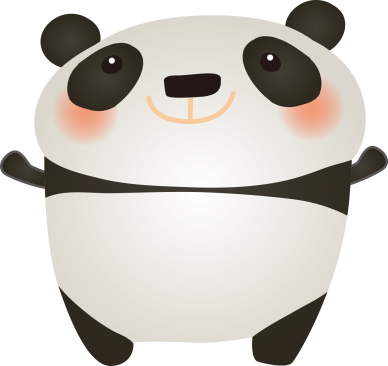 練習問題

あなたは消しゴムを持っていますか？
你 有  橡皮  吗？ ｜ 你 有 没 有  橡皮？
Nǐ  yǒu xiàngpí  ma?       Nǐ yǒu méi yǒu xiàngpí?

あなたはいくつ持っていますか？
你 有 几 块？　‥‥疑問代詞“几”があるので“吗”をつけてはダメ
Nǐ  yǒu jǐ kuài?

一つ借りてもいいですか？
我 可以 借 一 块 吗？
Wǒ  kěyǐ  jiè yí kuài ma?
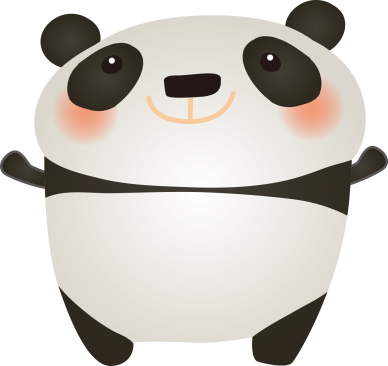 練習問題

クラスメートに尋ねてみよう

Ｑ		你  有  橡皮  吗？
		Nǐ   yǒu xiàngpí  ma?

Ｑ		你  有  几  块？
		Nǐ   yǒu  jǐ  kuài?

Ｑ		我  可以  借  一  块  吗？
		Wǒ   kěyǐ   jiè  yí   kuài  ma?
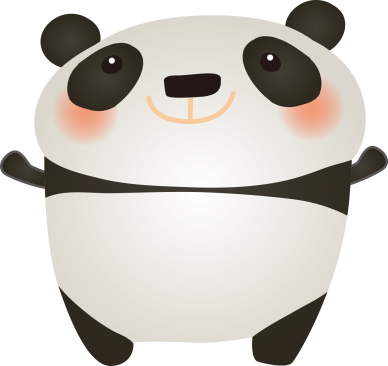